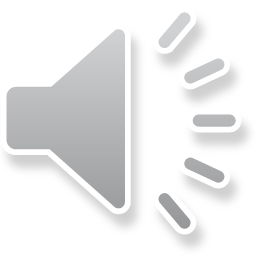 Deuteronomy
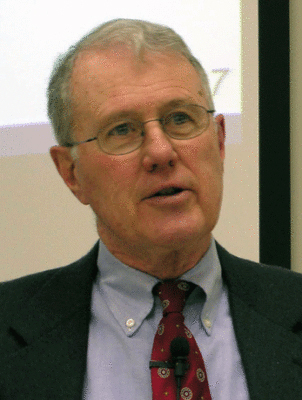 Lecture 1:  JEDP Theory and Deuteronomy Continued
Dr. Robert Vannoy
ReNarrated by Dr. Perry Phillips© 2023  Robert Vannoy & Ted Hildebrandt
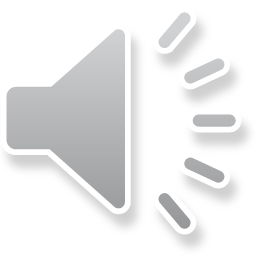 Deuteronomy
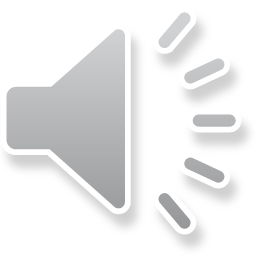 C. Importance of the Dating of Deuteronomy for JEDP
1.	Review
2.  	Driver’s Approach:  D as an Expansion of JE and            Parallels with Holiness Code
3.  	Wellhausen: D is Second Period, Dependent on J Laws
4.  	Centralization of the Cult 
5. 	Other Scholars Following JEDP:  Deut. as Keystone of the                     621 BC Date
6.  	1928 JBL Volume on Deut. & 621 BC Date
7. Significance of the Dating of Deut. and other Options
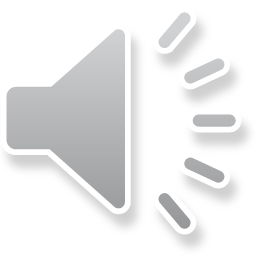 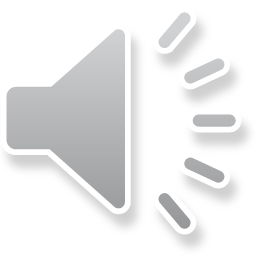 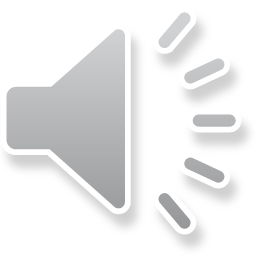 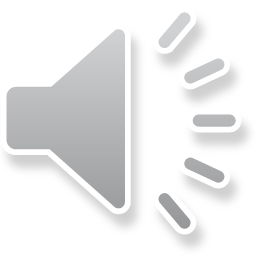 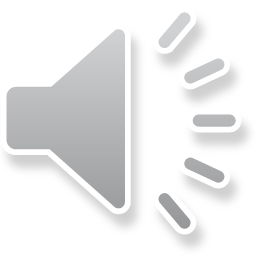 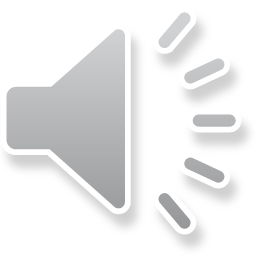 Deuteronomy
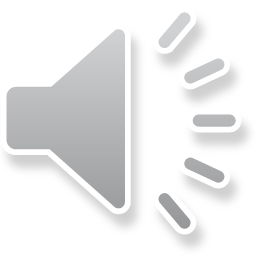 II.  The Authorship and Date of Deuteronomy : A Survey of Critical            Approaches
A.	The Theory of the Wellhausen School
1.	DeWette’s Contribution 
2.  	History of Religions Contribution
3. 	Anti-miracle Bias
Video based on audio from Dr. Vannoy’s class at Biblical Theological Seminary. It was renarrated because the original audio was scratchy and it was turned into video by Ted Hildebrandt for Biblicalelearning.org.
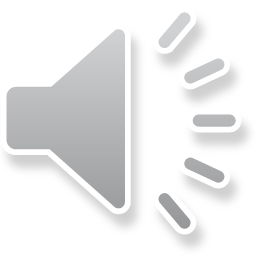 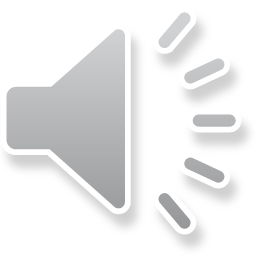 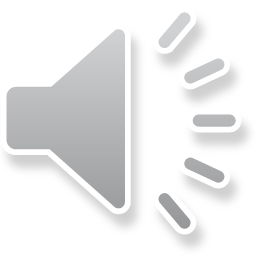 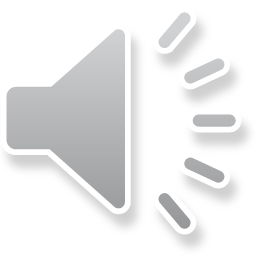